病情观察要细心
喘
哮
管
气
支
护理学院/临床护理教研室
适用对象：护理学专业本科
[Speaker Notes: 更多模板请关注：xxxxxx]
目  录  页
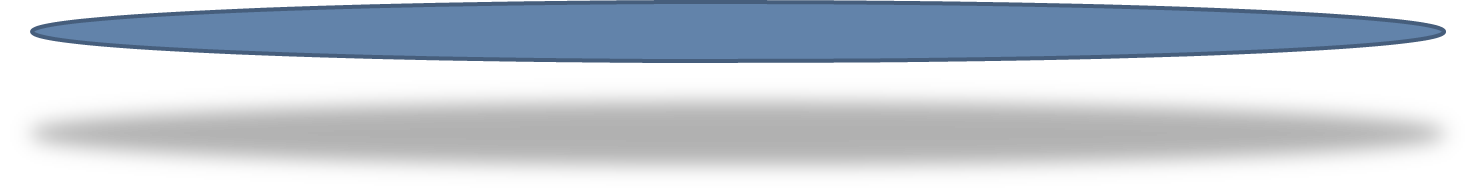 01
03
02
04
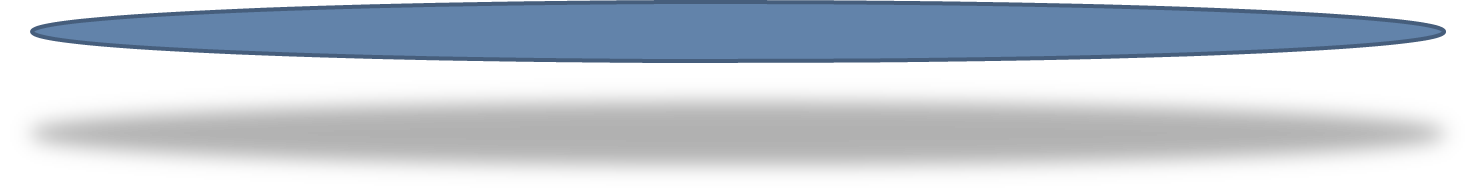 概述
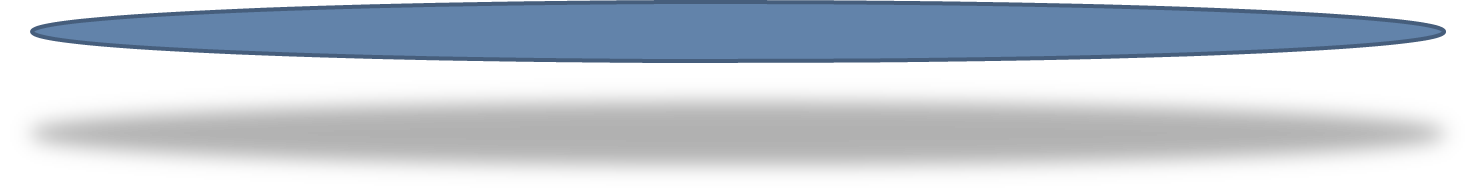 病因及发病机制
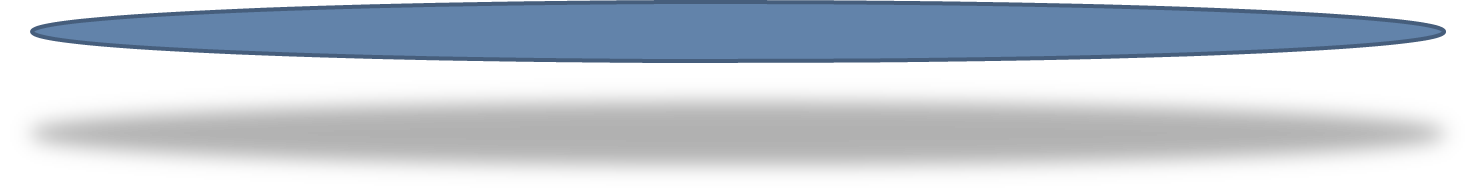 临床表现、辅助检查及治疗
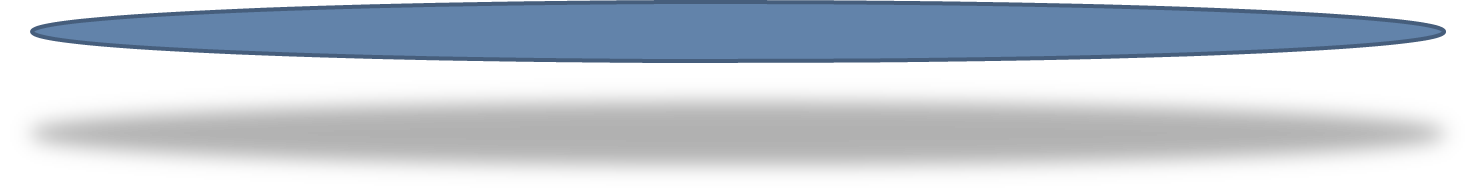 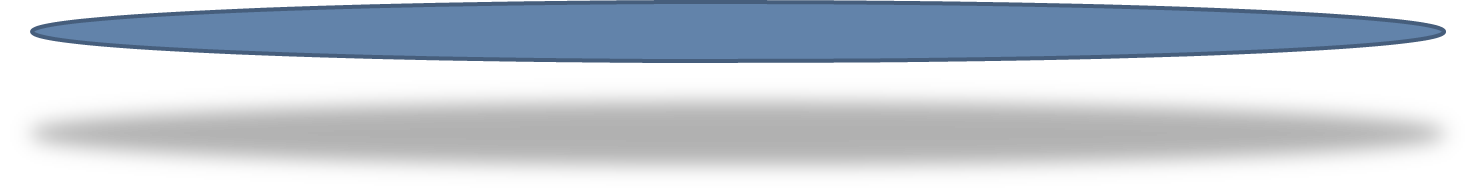 护理诊断及措施
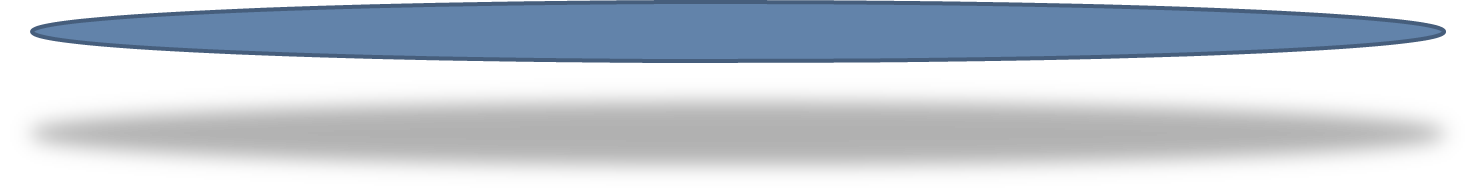 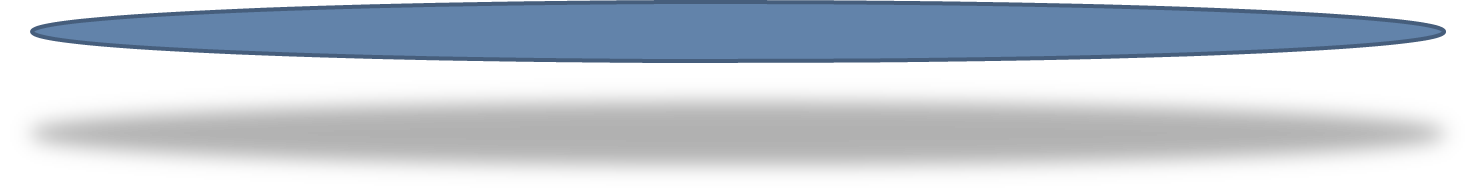 教  学  目  标
【识记】
    复述支气管哮喘的概念
 【理解】
    1.解释支气管哮喘发作的诱发因素和临床表现
 【运用】
       1.运用护理程序对病人实施整体护理及健康指导 
      2.培养科研、创新意识及不断探索的精神
重、难点
【重点】
1.哮喘发作的诱因和临床表现
2.哮喘急性发作时的护理措施
【难点】
1.哮喘发病机制、辅助检查
2.吸入性药物装置的使用方法
01
概述
一、概述
（一）支气管哮喘（bronchial asthma）
     由多种细胞（噬酸粒、肥大、T淋巴细胞）和细胞组分参与的气道慢性炎症性疾病。
 
 —反复发作的喘息、
气急、胸闷或咳嗽；
 —夜间或清晨。
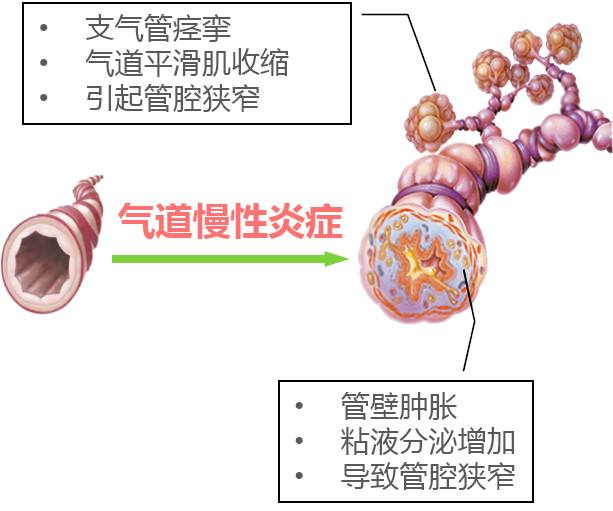 [Speaker Notes: 例：女孩得SLE，自杀两次。]
一、概述
（二）流行病学研究
（1）全球性分布，且上升趋势，我国0.5%⁓5%；
（2）全球哮喘死亡率最高之一；
（3）发达国家＞发展中国家，城市＞农村？
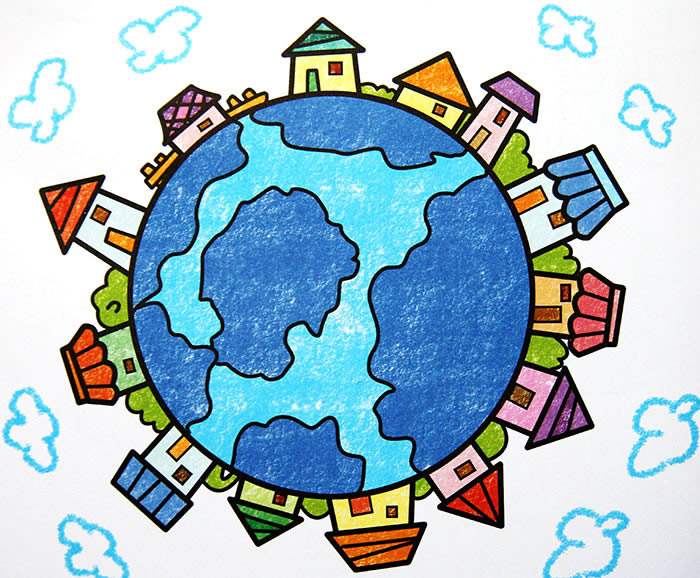 [Speaker Notes: 例：女孩得SLE，自杀两次。]
02
病因及发病机制
二、病因及发病机制
（一）病因
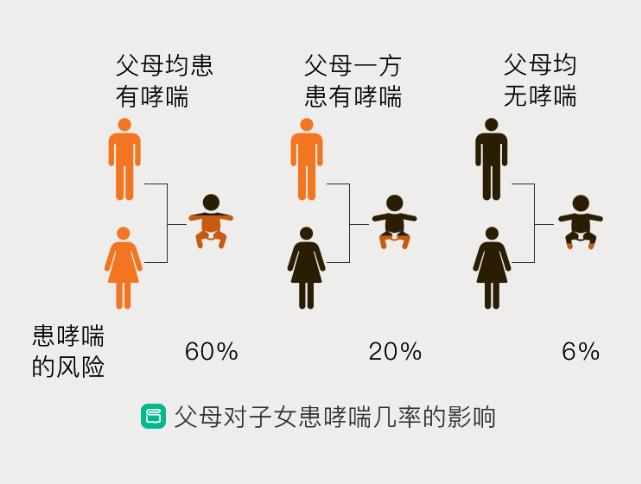 遗传因素—家族聚集倾向。
[Speaker Notes: 例：女孩得SLE，自杀两次。]
二、病因及发病机制
（一）病因
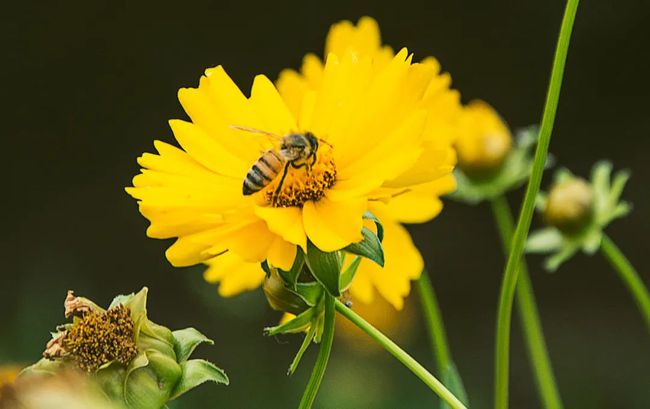 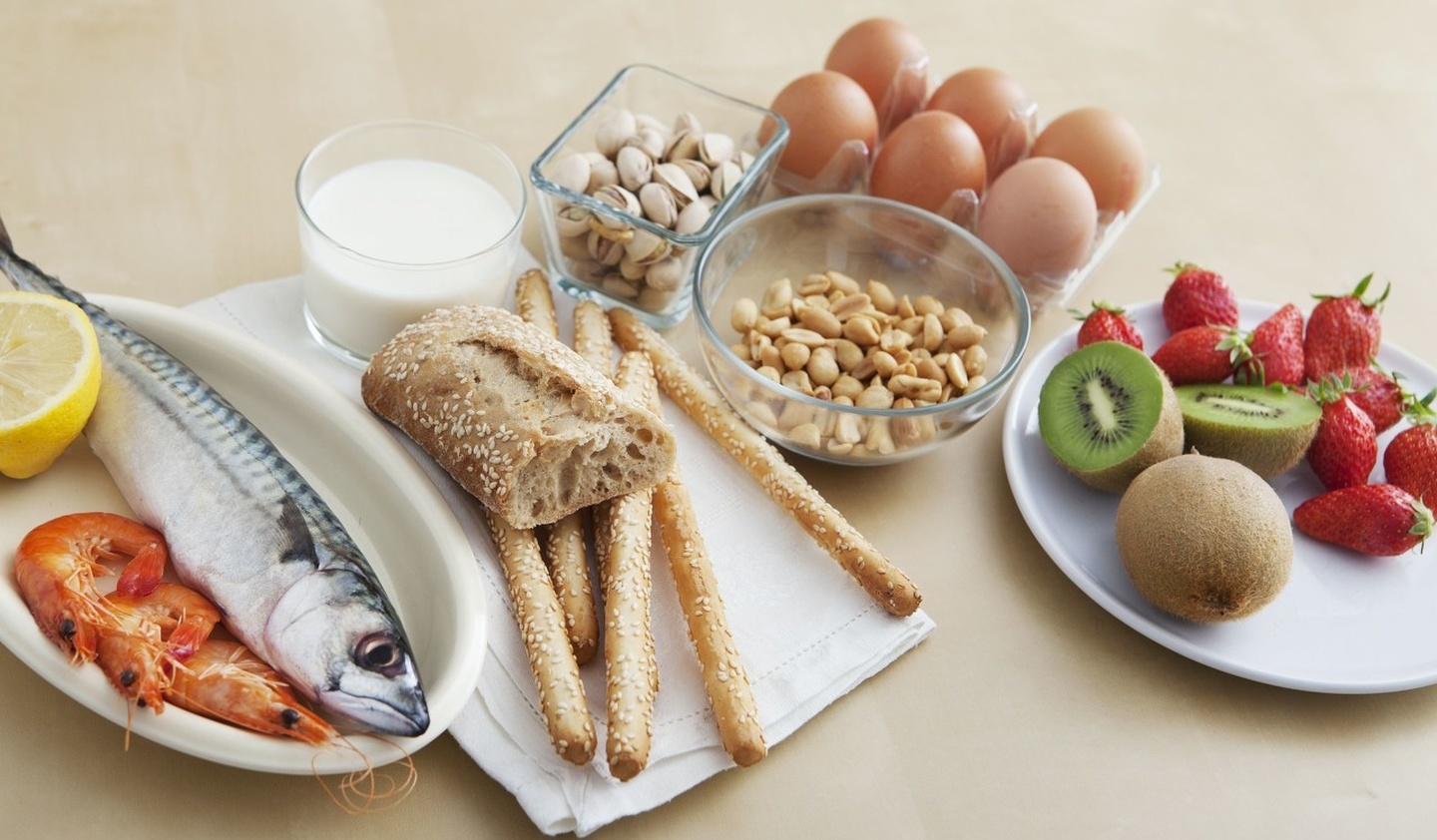 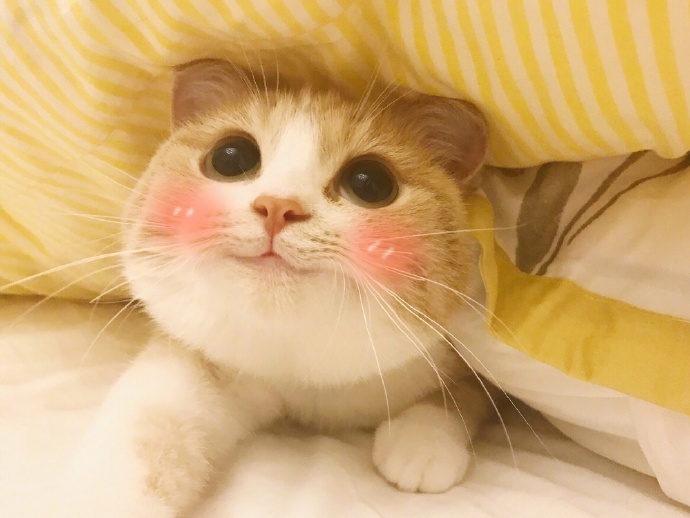 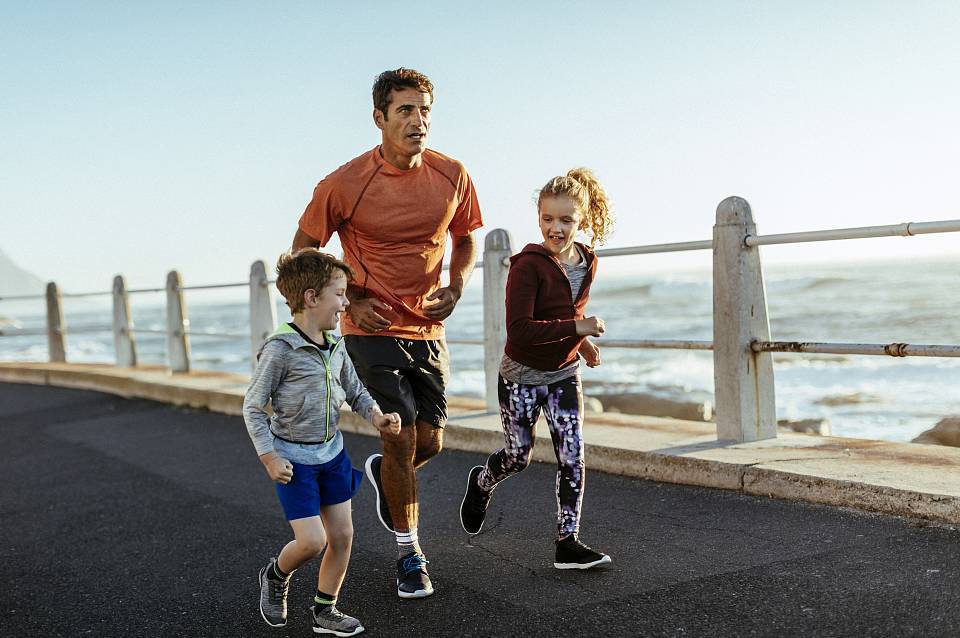 环境因素（发作的激发因素）
[Speaker Notes: 例：女孩得SLE，自杀两次。]
二、病因及发病机制
（二）发病机制
1.免疫-炎症机制（本质）
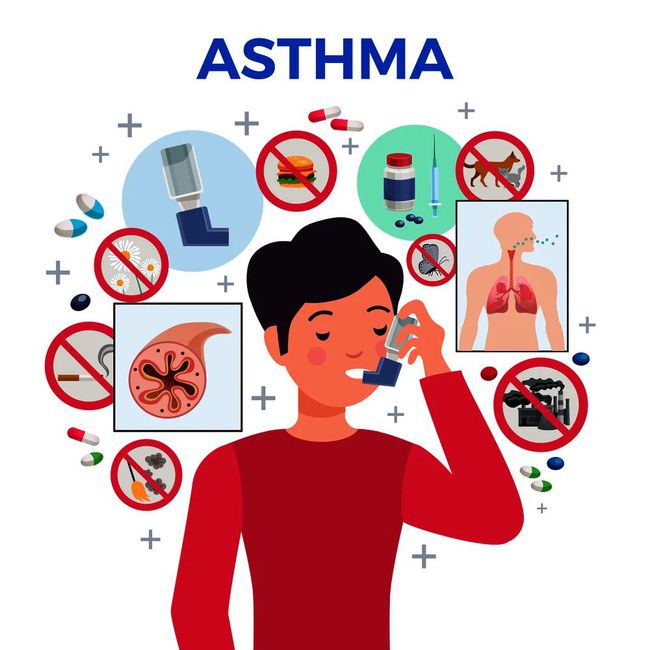 2.神经机制（重要环节）
3.气道高反应性
医学是科学，需要不断创新的精神。
二、病因及发病机制
1. 免疫-炎症机制
按发生时间分为：
a. 早发型哮喘反应（立即发作、15-30min、2h）
b. 迟发型哮喘反应（6h发作，持续数天）
c. 双相型哮喘反应
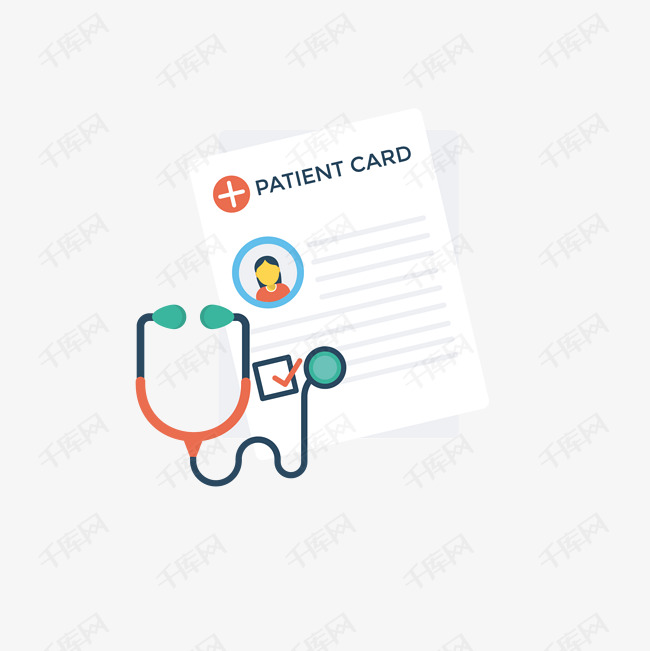 [Speaker Notes: 例：女孩得SLE，自杀两次。]
二、病因及发病机制
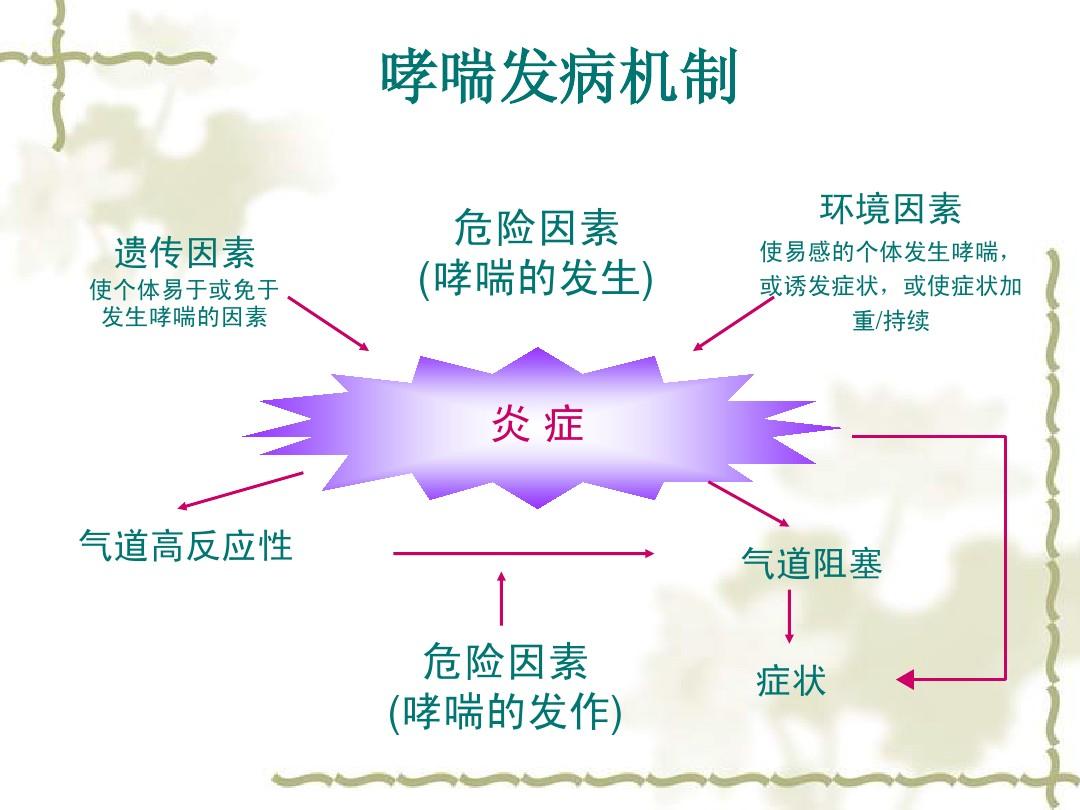 [Speaker Notes: 例：女孩得SLE，自杀两次。]
03
临床表现
三、临床表现
（一）症状
  



1.典型哮喘：与吸入外源性变应原有关
发作性呼气性呼吸困难、发作性胸闷或咳嗽，伴哮鸣音。
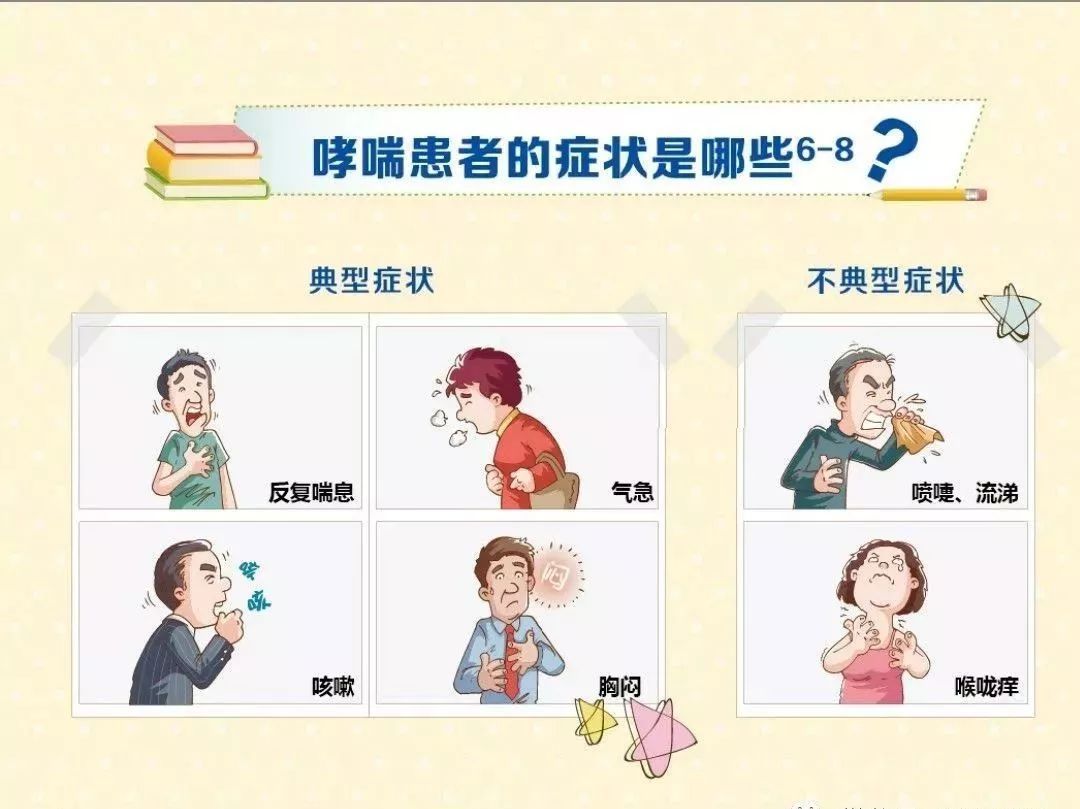 [Speaker Notes: 例：女孩得SLE，自杀两次。]
三、临床表现
2.不典型哮喘
（1）发作性咳嗽、胸闷或其他；
（2）运动时出现胸闷、咳嗽和呼吸困难（青少年）。
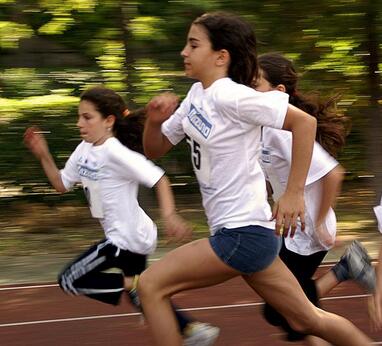 [Speaker Notes: 例：女孩得SLE，自杀两次。]
三、临床表现
（二）体征
双肺闻及广泛哮鸣音
[Speaker Notes: 例：女孩得SLE，自杀两次。]
三、临床表现
（三）并发症
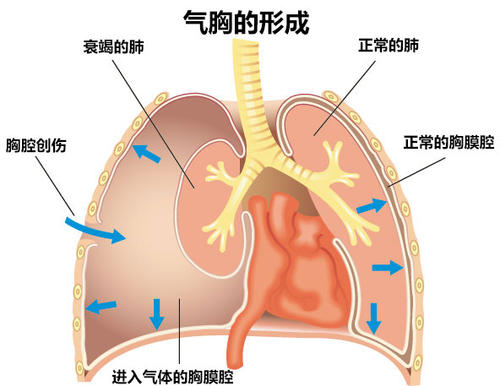 1.严重发作时可并发气胸、肺不张、支气管扩张、慢性肺源性心脏病。
[Speaker Notes: 例：女孩得SLE，自杀两次。]
轻度—步行或上楼梯时气短，呼吸频率轻度增加；
中度—稍事活动感气短，讲话常有中断，三凹征；
重度—休息时感气短，端坐呼吸，只能单字讲话；
危重—不能讲话，嗜睡或意识模糊；
三、临床表现
（四）哮喘急性发作的分期
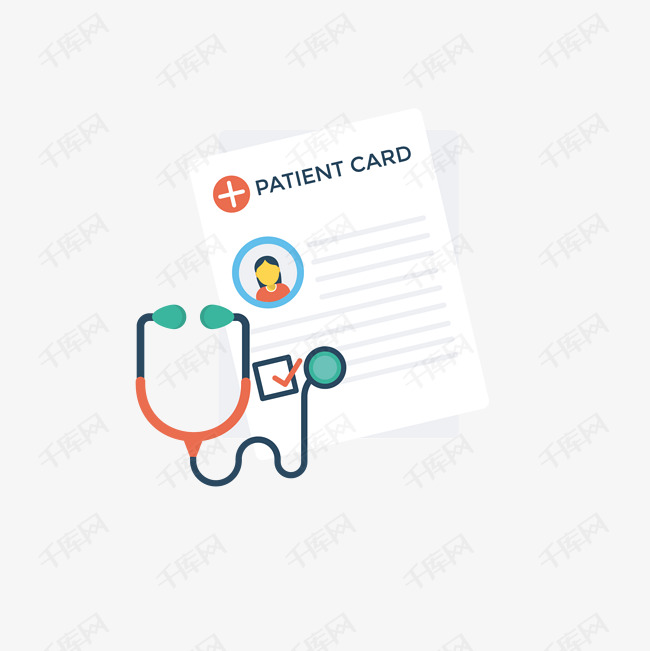 [Speaker Notes: 例：女孩得SLE，自杀两次。]
04
辅助检查
四、辅助检查
1.肺功能检查
（1）通气功能检测：FEV1↓、
   FEV1/FVC%↓、PEF↓；
（2）有助于诊断和病情监测；
  发作时↓，缓解期指标逐渐缓
解。
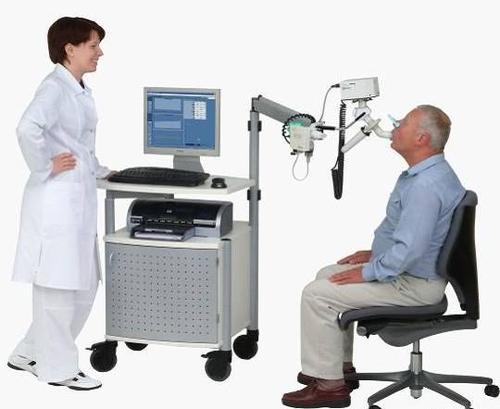 [Speaker Notes: 例：女孩得SLE，自杀两次。]
四、辅助检查
2.动脉血气分析
（1）严重发作：PaO2 ↓；
（2）过度通气时，PaCO2↓ ，PH↑（呼碱）；
（3）重者气道阻塞：PaO2↓，PaCO2↑（呼酸）。
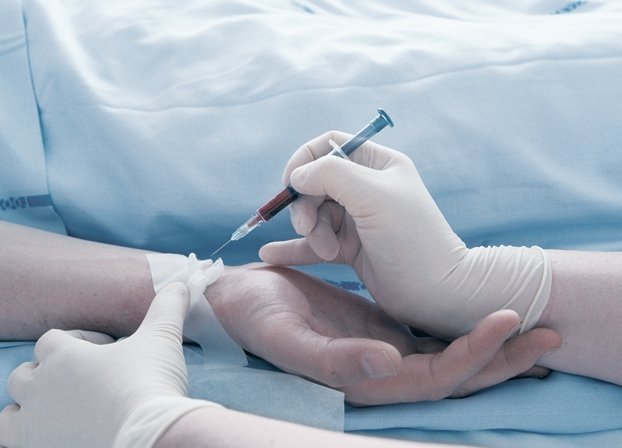 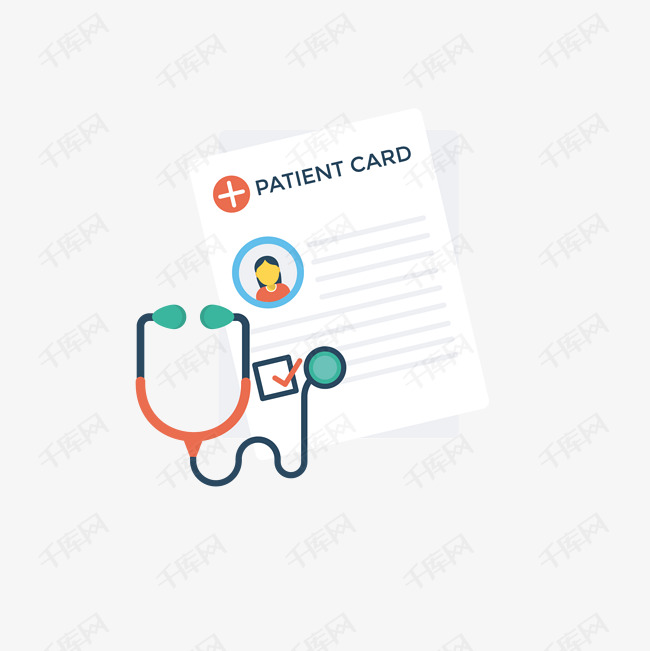 [Speaker Notes: 例：女孩得SLE，自杀两次。]
05
治疗
五、治疗
原则—控制症状、预防未来风险发生、保持肺功能正常，防止不可逆气道阻塞。
（一）确定并减少危险因素接触（脱离变应原）
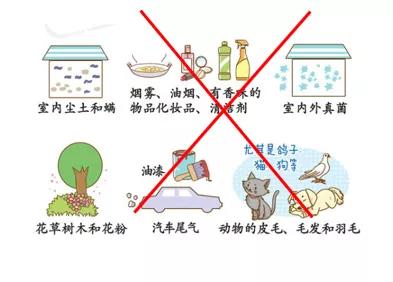 [Speaker Notes: 例：女孩得SLE，自杀两次。]
五、治疗
（二）药物治疗
[Speaker Notes: 例：女孩得SLE，自杀两次。]
五、治疗
1.糖皮质激素:控制气道炎症最有效
（1）吸入给药（长期首选）
      —倍氯米松、氟替卡松（起效慢>1周）
      —布地奈德、沙美特罗替卡松粉吸
      入剂（舒利迭）。
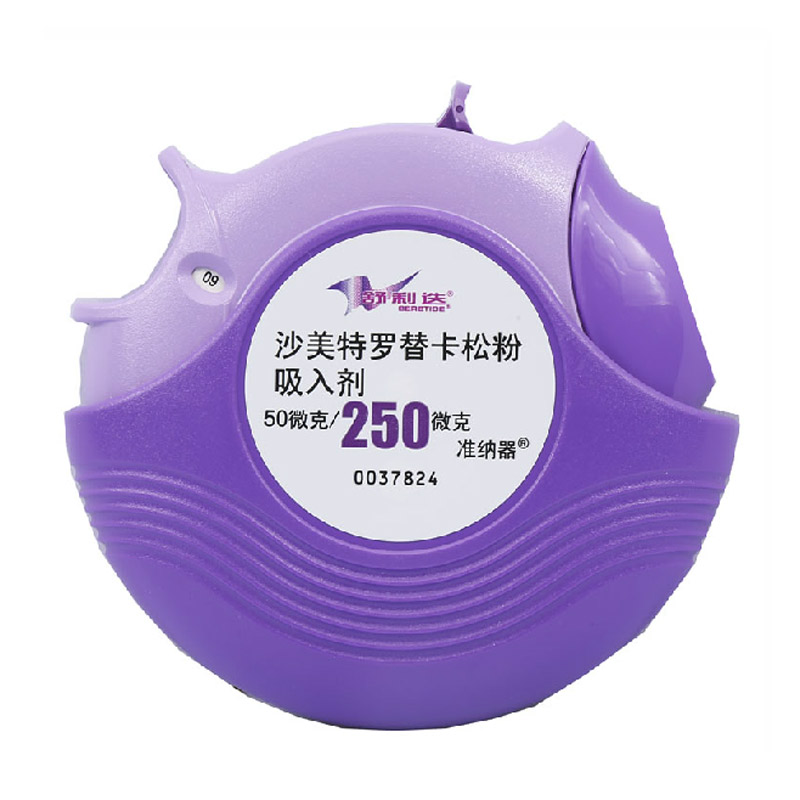 [Speaker Notes: 例：女孩得SLE，自杀两次。]
五、治疗
2. β2肾上腺素受体激动剂
  —急性发作首选，舒张支气管平滑肌；
  (1) 短效（4-6h）：沙丁胺醇、特布他林定量气雾剂（MDI）等；
  (2) 长效（10-12h）：沙美特罗、福莫特罗等。
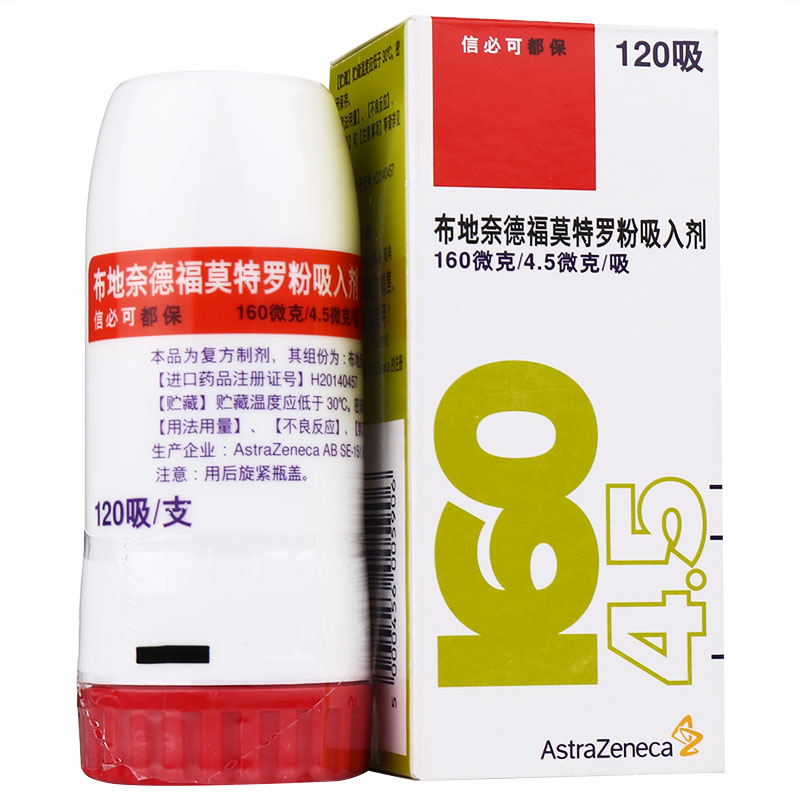 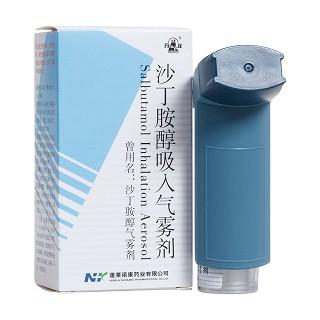 [Speaker Notes: 例：女孩得SLE，自杀两次。]
五、治疗
3. 茶碱类
（1）作用：增强呼吸机收缩、增强气道清除和抗炎作用；
（2）口服：氨茶碱、缓/控释片；
          —静脉：哮喘急性发作。
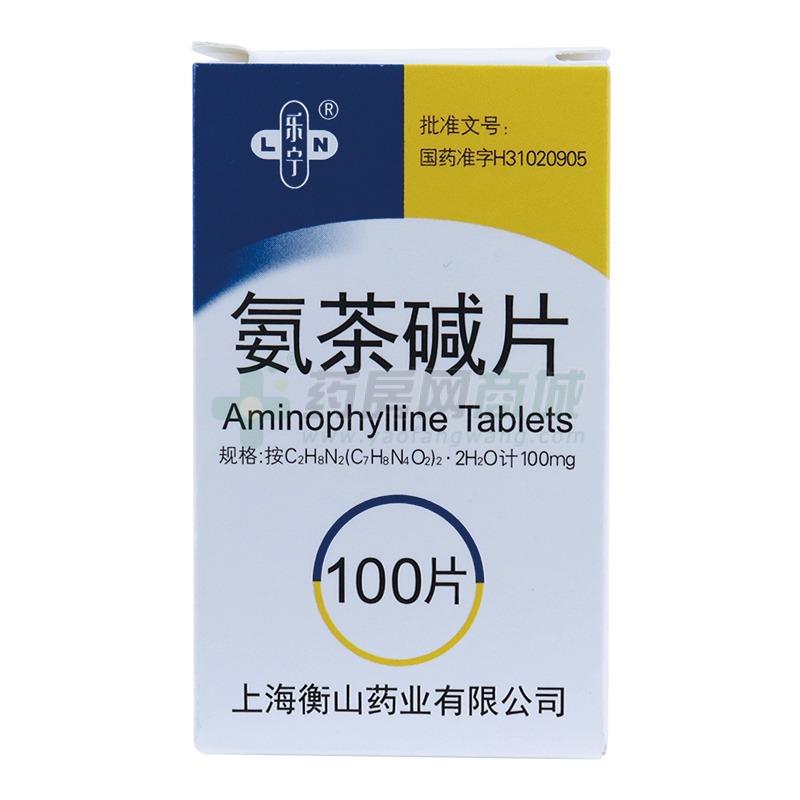 [Speaker Notes: 例：女孩得SLE，自杀两次。]
五、治疗
4.其他药物
  （1）色甘酸钠—非糖皮质激素抗炎药物
       —预防青少年运动或变应原诱发的哮喘最有效；
       —雾化吸入。
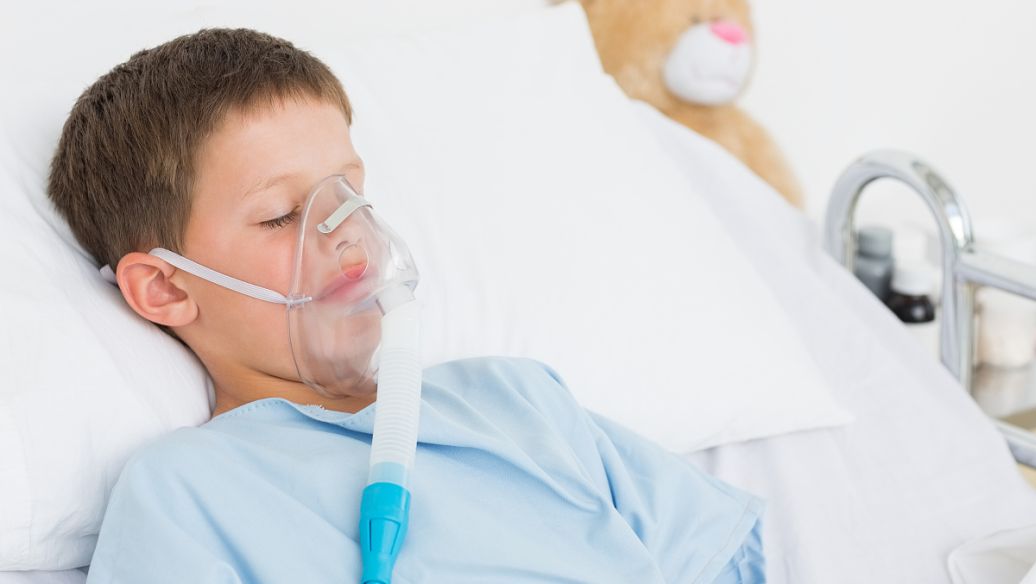 [Speaker Notes: 例：女孩得SLE，自杀两次。]
轻度—MDI吸入（20min,1-2喷）；
中度—MDI吸入（第1h持续雾化吸入+茶碱类ivgtt）；
重度—MDI持续雾化，联合用药，吸氧，机械通气；
五、治疗
5.急性发作期治疗
 —尽快缓解气道痉挛，纠正低氧血症，恢复肺功能；
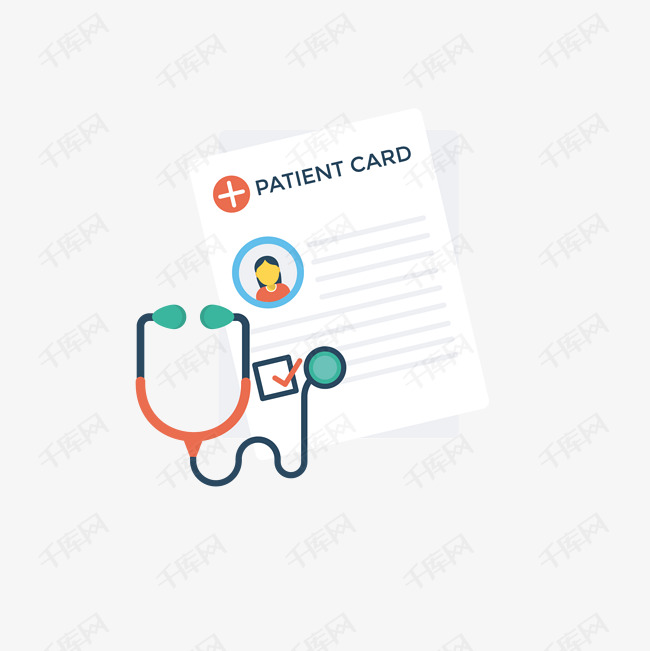 [Speaker Notes: 例：女孩得SLE，自杀两次。]
06
护理
想
（一）健康史
A
（二）身体评估（临床表现）
B
（三）心理-社会状况
C
（四）辅助检查
D
六、护理诊断
护理评估
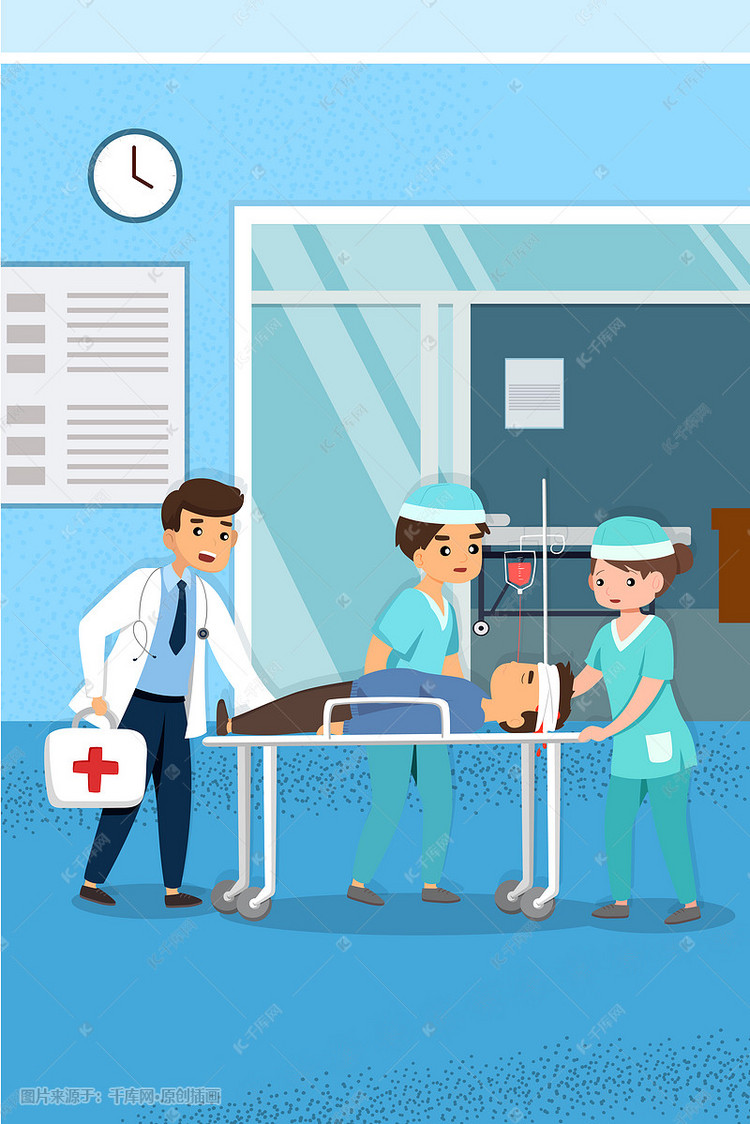 沟通、解释要耐心
[Speaker Notes: 例：女孩得SLE，自杀两次。]
六、护理诊断
护理诊断
气体交换障碍   与支气管痉挛、气道炎症等有关。
01
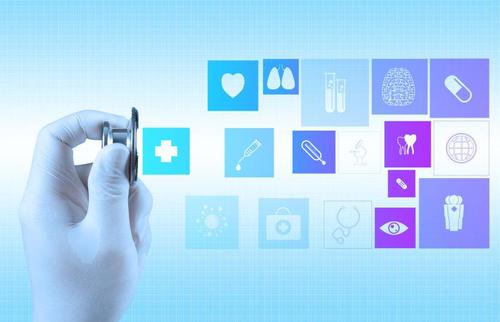 清理呼吸道无效    与支气管黏膜水肿、痰液粘稠等有关。
02
知识缺乏：缺乏正确使用定量雾化吸入器的相关知识。
03
[Speaker Notes: 例：女孩得SLE，自杀两次。]
七、护理措施
（一）一般护理/急性发作时护理
1.环境与体位（去过敏原）
—不宜防置鲜花、使用皮毛、羽绒等织物；
—急性发作时半卧位或坐位；
2.饮食—清淡、易消化、高热
量食物。
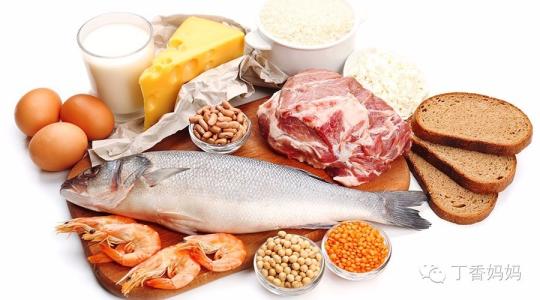 [Speaker Notes: 例：女孩得SLE，自杀两次。]
六、护理措施
3.氧疗




—重症哮喘伴有低氧血症，1⁓3L/min；
—注意湿化，避免气道干燥和寒冷气流导致气道痉挛。
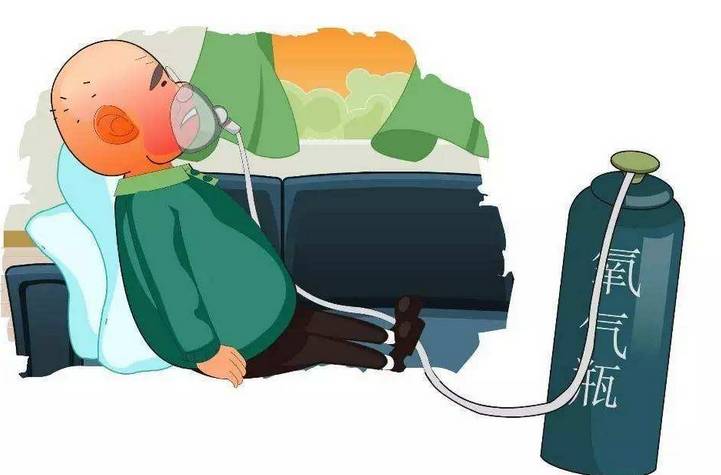 [Speaker Notes: 例：女孩得SLE，自杀两次。]
六、护理措施
4.促进有效排痰
—痰液粘稠可定时进行雾化吸入，有效咳嗽；
—补充水分，预防形成痰栓，观察痰液性质、量等。
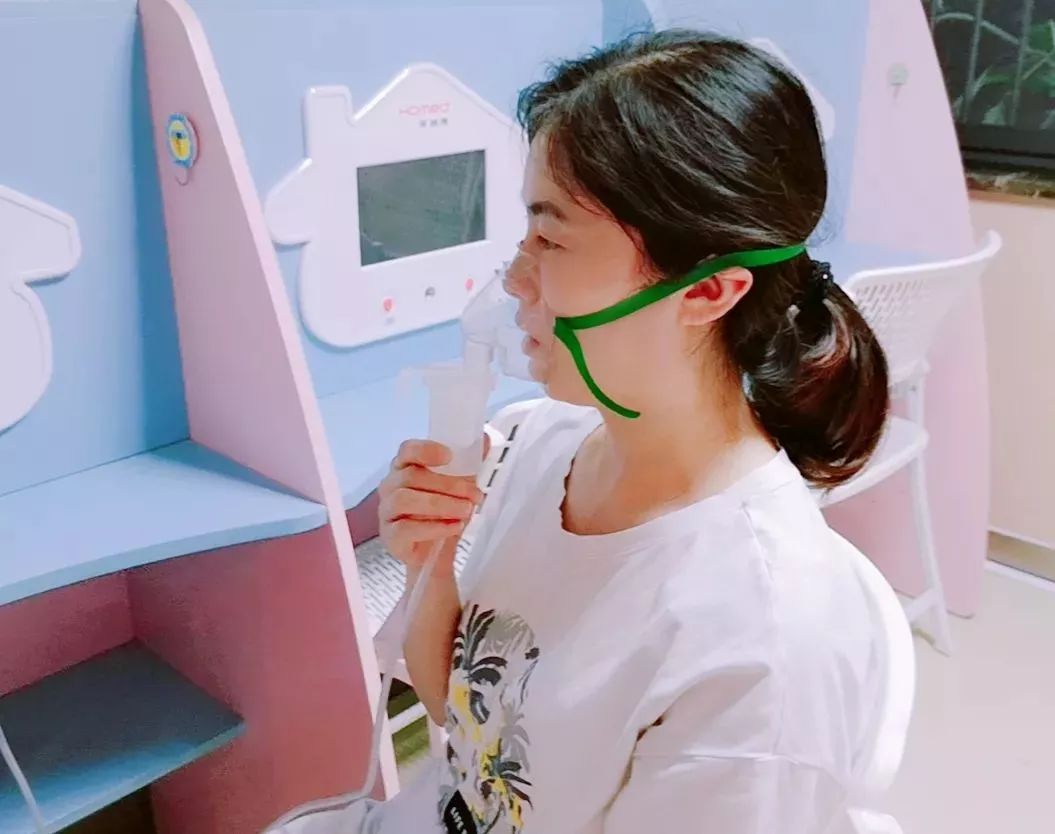 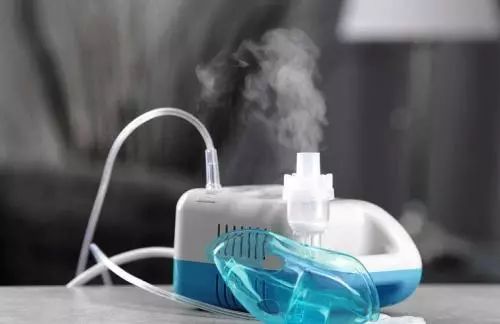 [Speaker Notes: 例：女孩得SLE，自杀两次。]
六、护理措施
（二）病情观察—严谨、细心
3.观察病情变化和治
疗效果；
4.加强急性期病
人管理。
1.有无前驱症状；
2.发作时的意识状态、呼吸频率、节律等；
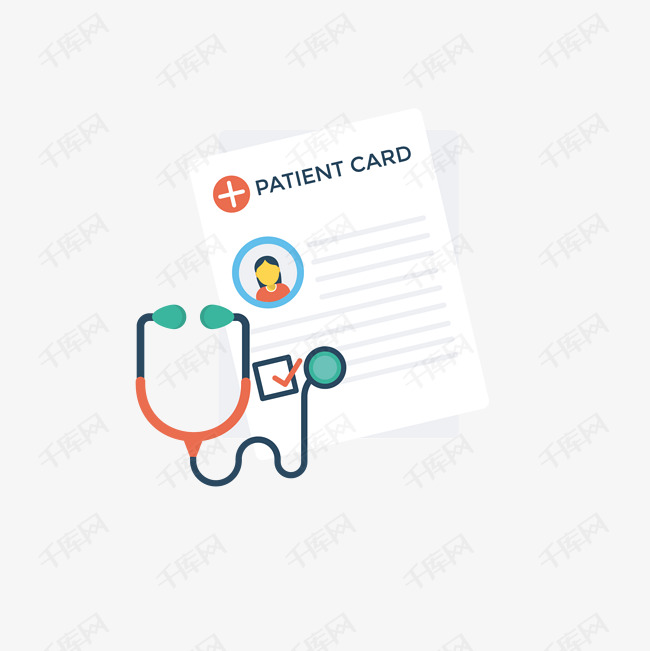 [Speaker Notes: 例：女孩得SLE，自杀两次。]
七、护理措施
（三）用药护理
[Speaker Notes: 例：女孩得SLE，自杀两次。]
六、护理措施
（四）健康指导
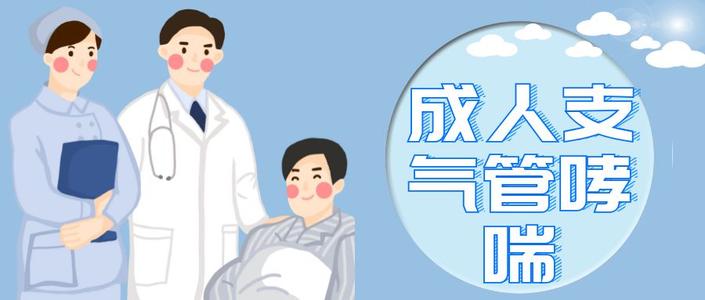 1.疾病知识指导
2.避免诱发因素
3.自我病情监测
4.用药指导
[Speaker Notes: 例：女孩得SLE，自杀两次。]
六、护理措施
4.用药指导
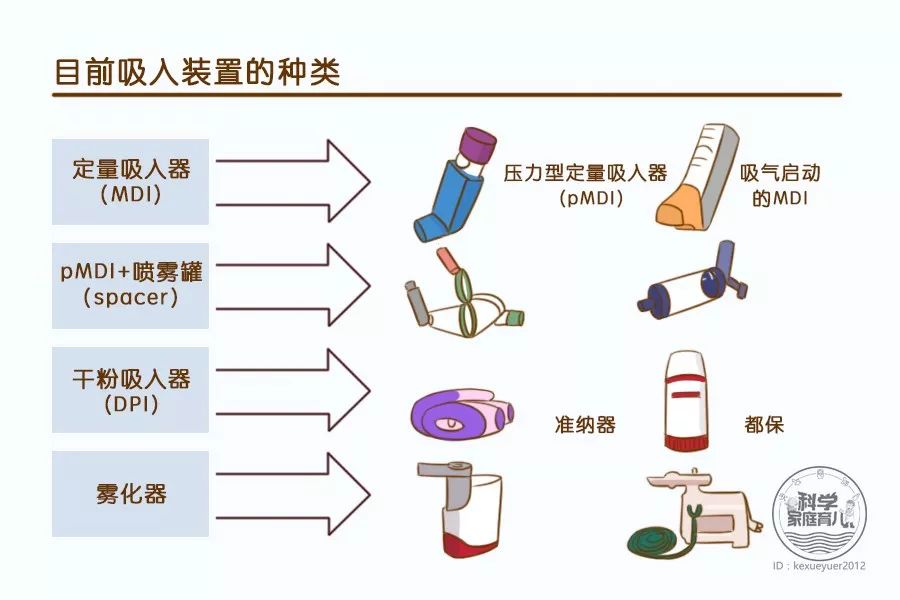 [Speaker Notes: 例：女孩得SLE，自杀两次。]
课堂小结
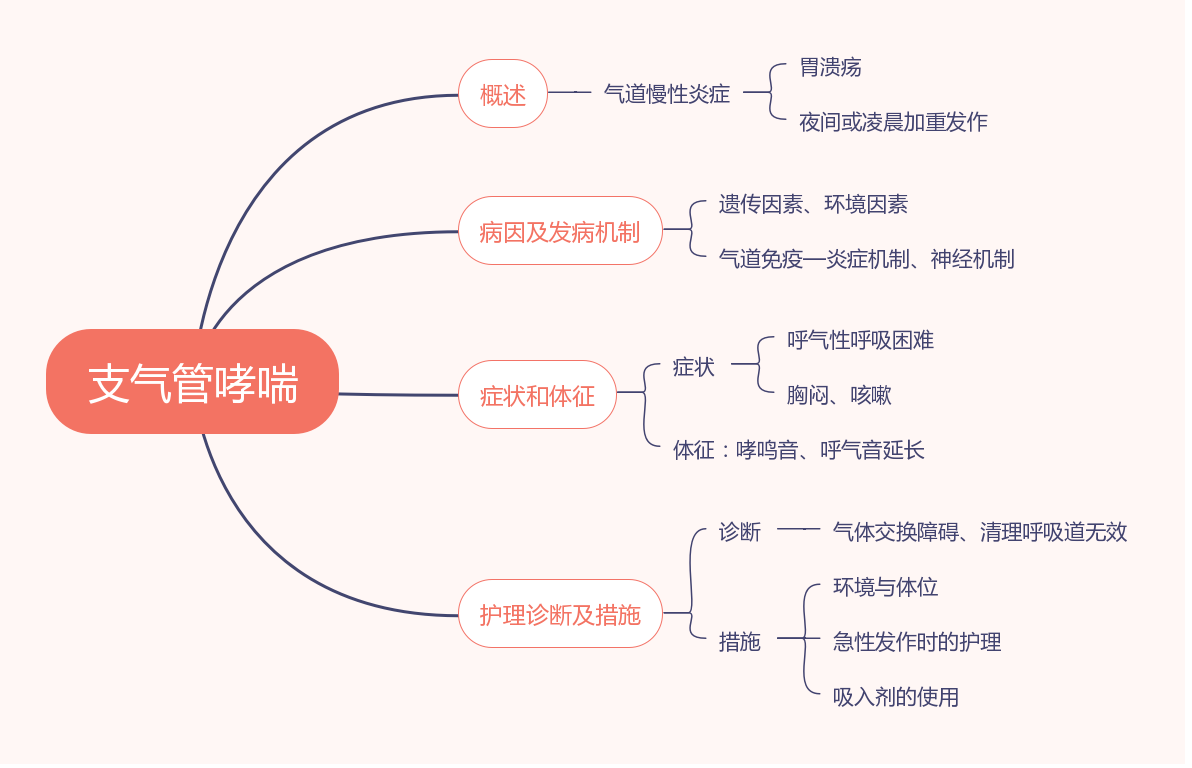 [Speaker Notes: 例：女孩得SLE，自杀两次。]
谢
谢
聆
听
护理学院/临床护理教研室
适用对象：护理学专业本科
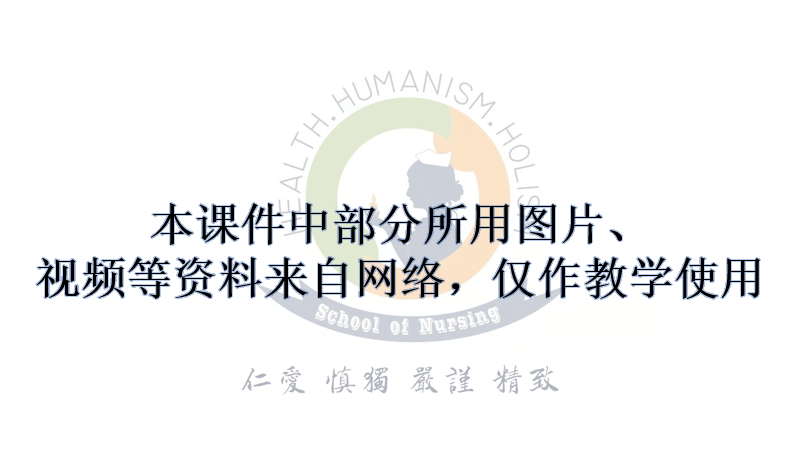